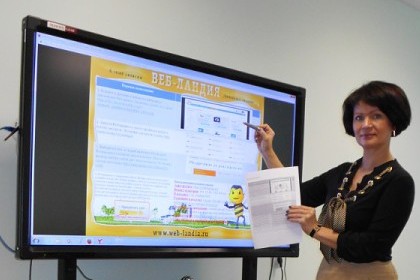 Тема занятия: «Ученье  с увлечением с Вебландией»
кружок «Программирование Scratch», 6 класс
Мажарцева Ольга Федоровна, педагог дополнительного образования МБОУ ДО «Информационно – методический центр», Ленинградская область, Гатчинский район, поселок Новый Свет
Актуальность проведения занятия
Педагоги дополнительного образования в МБОУ ДО «Информационно – методический центр» активно используют различные функции электронного Дневника в проектной деятельности: новости, форум, размещение файлов, переписка. 
Ребята, занимающиеся в кружках, умело используют такие функции  Дневника как профиль, сообщения, сети, расписание. 
Однако практика показала, что ребята слабо используют Центр приложений в Дневнике. Кроме того, у детей недостаточно сформированы навыки безопасной работы в Интернете.
В файлах сети «Вебландия – страна выученных уроков» я нашла  отличный звуковой и текстовый материал  о правилах безопасной  работы в Интернете. Папка «Пчелки для вас» привела к мысли об использовании ролевой игры на занятии. Знакомство с каталогами сайта «Вебландия» подсказало формы и перспективы его дальнейшего использования. 
Учитывая данные факты, мной было запланировано внеклассное занятие «Ученье с увлеченьем с Вебландией», которое помогло бы показать ребятам возможности получения учебной информации в приложении «Вебландия», показало детям различные образовательные сайты, научило простым правилам переписки и грамотному размещению информации, сформировало навыки безопасные работы в Интернете. 
В результате занятие достигло своей цели, кроме того, выполненные домашние задания ребят,  помогли составить список интересных сайтов разных каталогов.
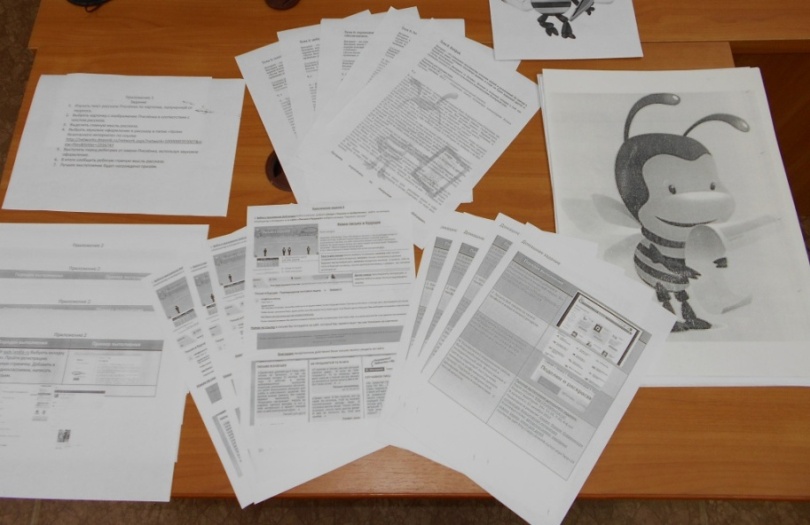 Общая фотография в начале занятия
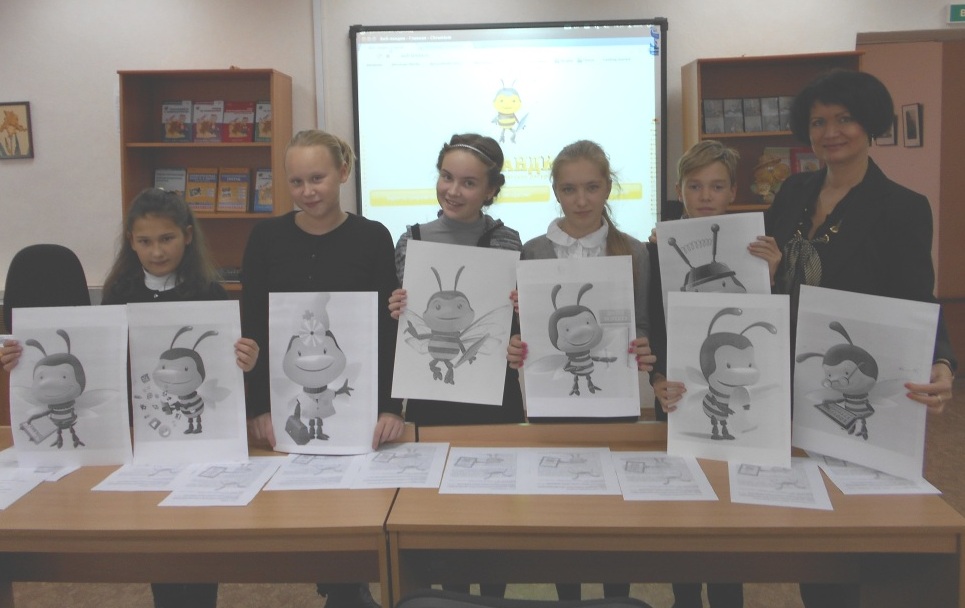 Тип занятия - изучения нового материала.
Форма  занятия - ролевая игра  + практическое занятие. 
Цели занятия – познакомить ребят с приложением «Вебландия», формировать у детей умения получать в среде  Интернета нужную информацию для обучения, способствовать формированию у детей навыков безопасной работы в сети Интернета.
1 этап. Педагог в лекционном зале демонстрирует ребятам, как работать в приложении и переходить на сайт web-landia.ru
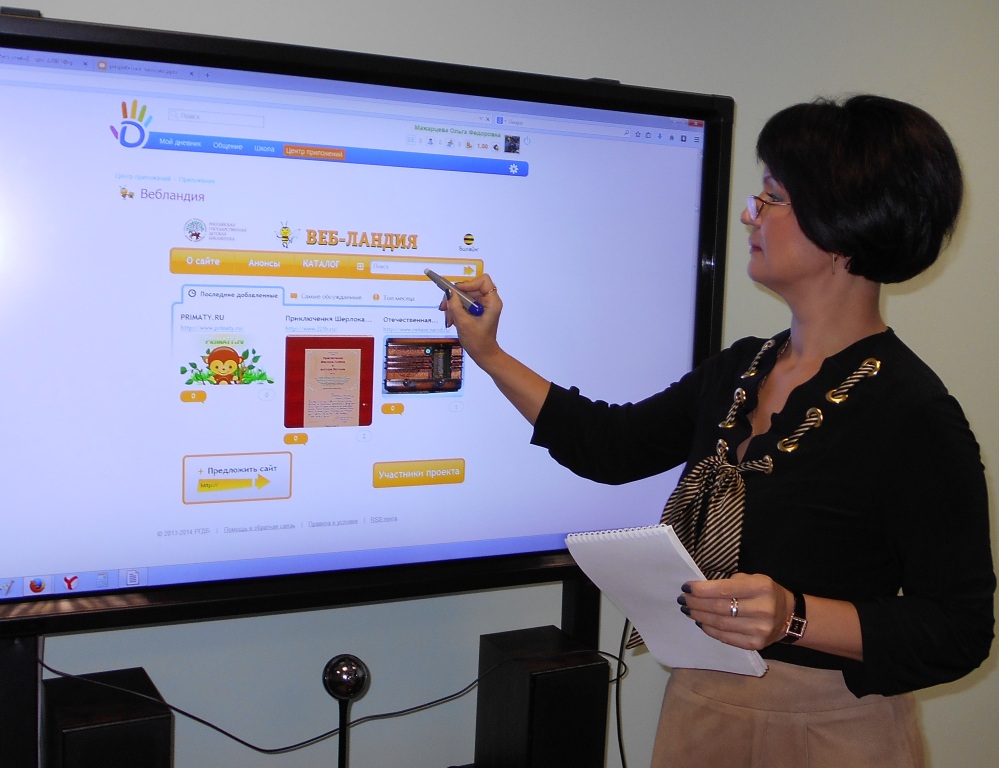 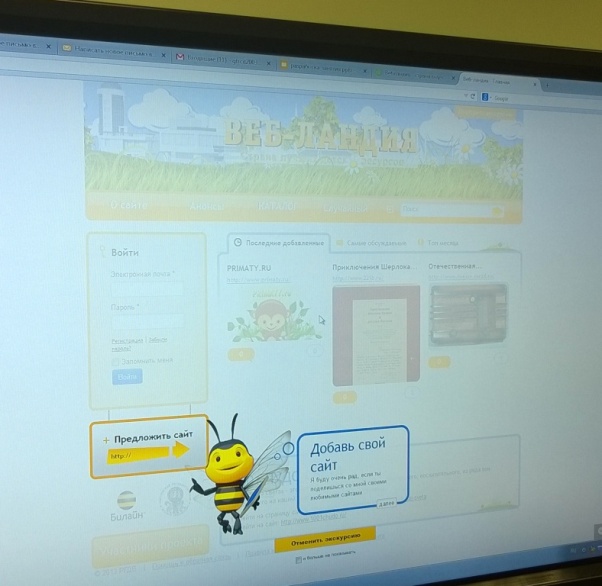 2 этап. Ребята  изучают  рассказы мышонка  Клика по карточкам
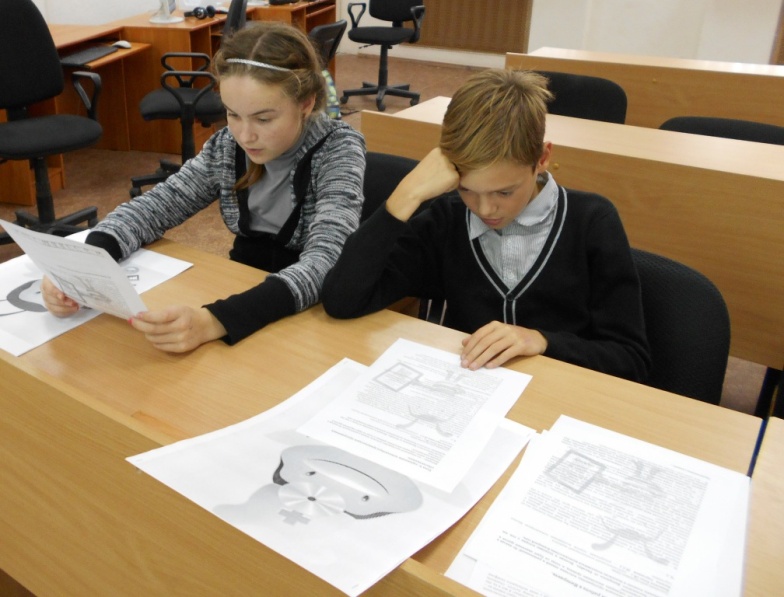 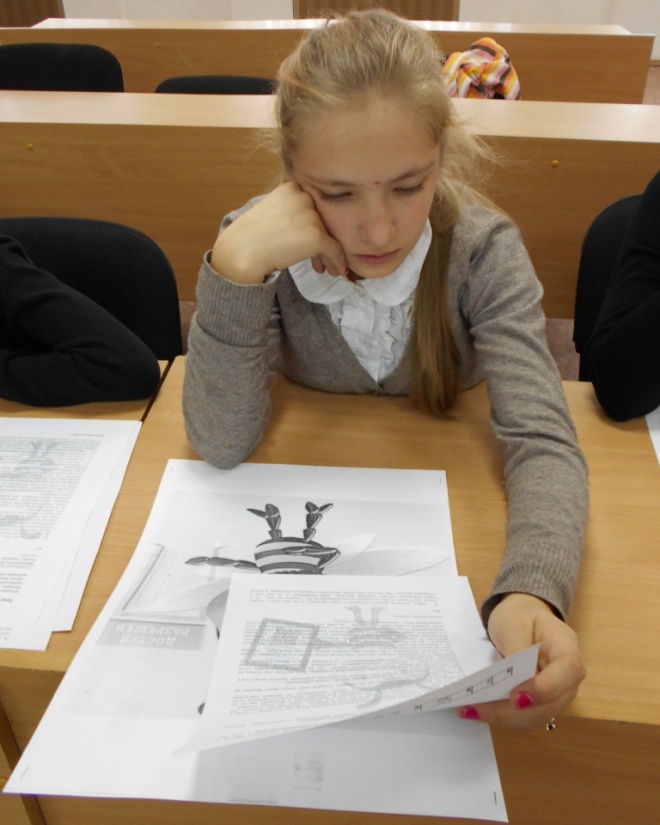 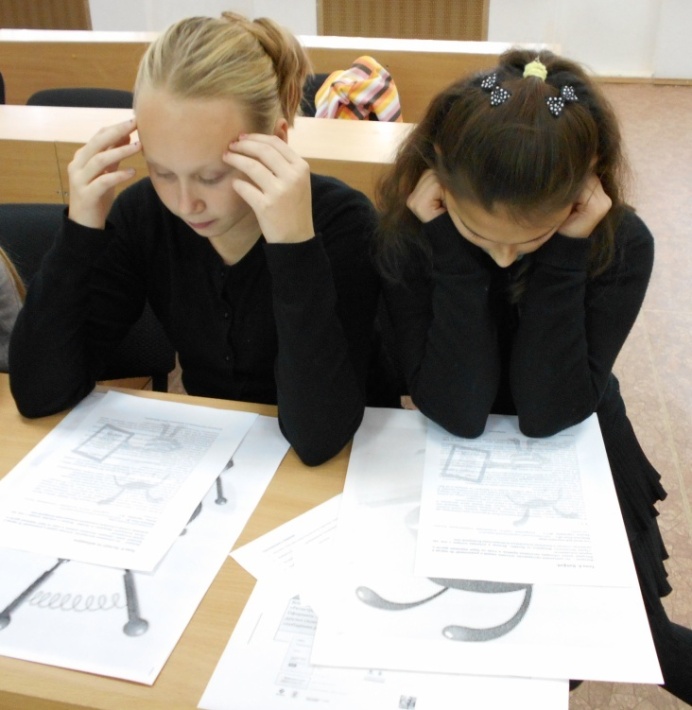 3 этап. Педагог знакомит ребят с каталогом
 ресурсов  на сайте.
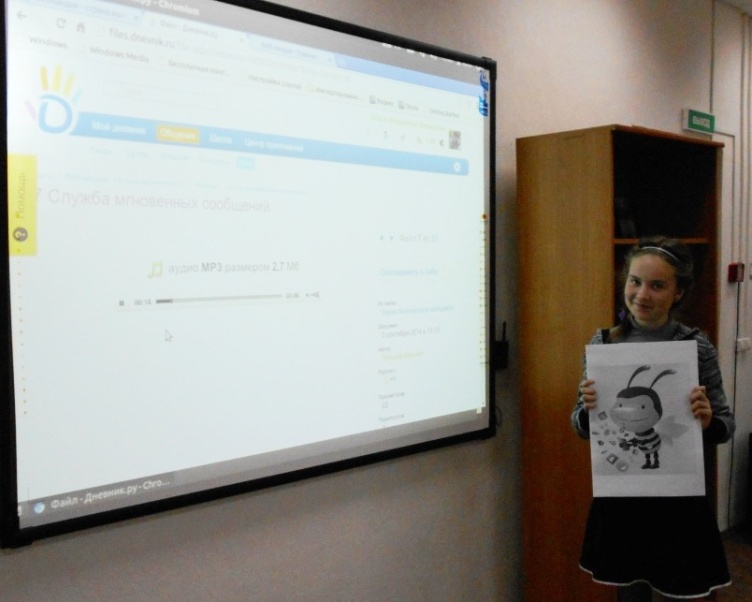 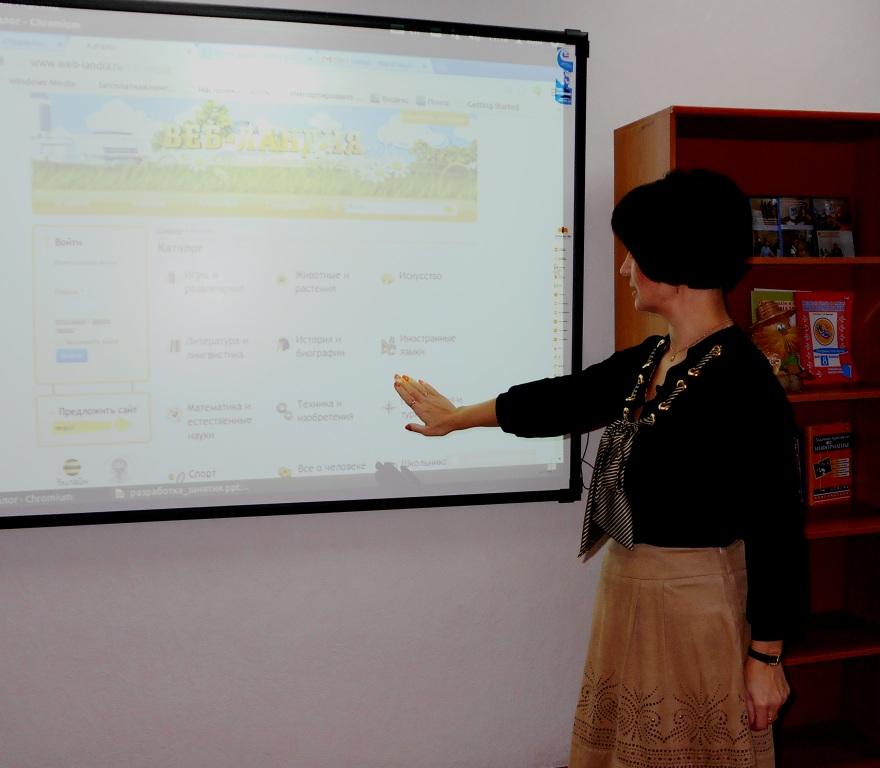 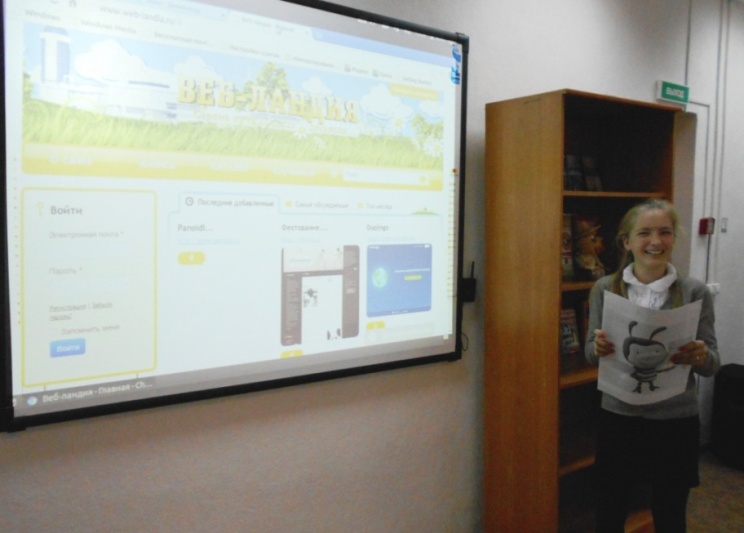 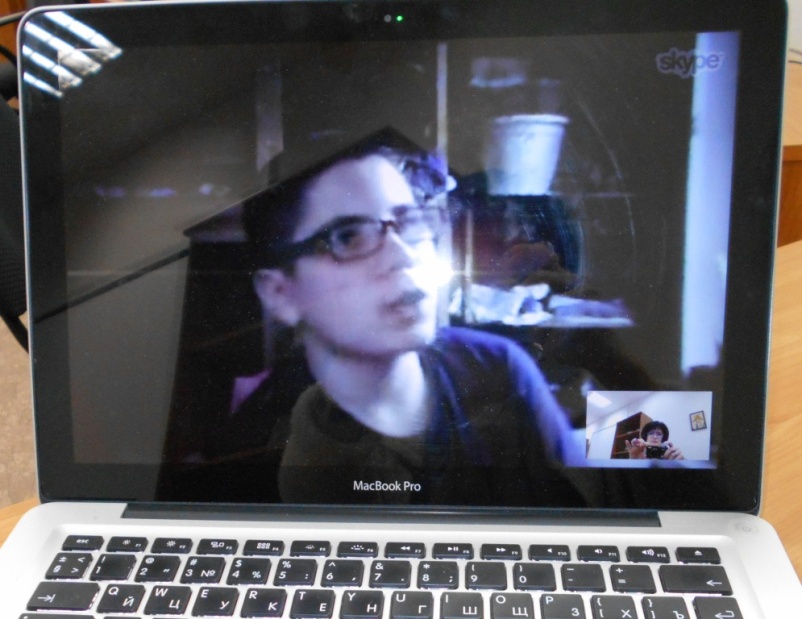 Лиза и Алена выступают от имени Пчелёнка и
 рассказывают о том, как стать экспертом в Вебландии и не стать жертвой платных  SMS. Костя задаёт вопросы.
4 этап. Ребята проходят регистрацию
 на сайте http://web-landia.ru
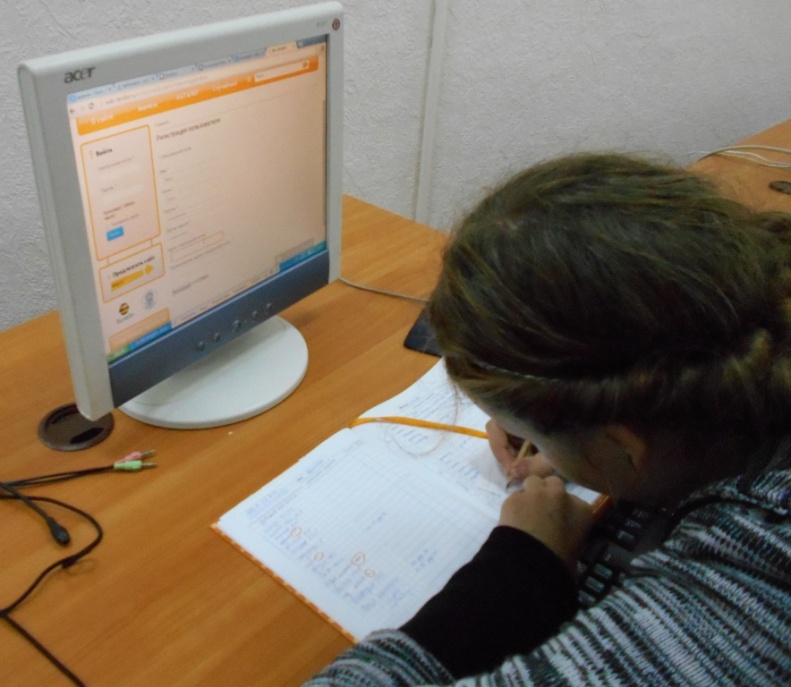 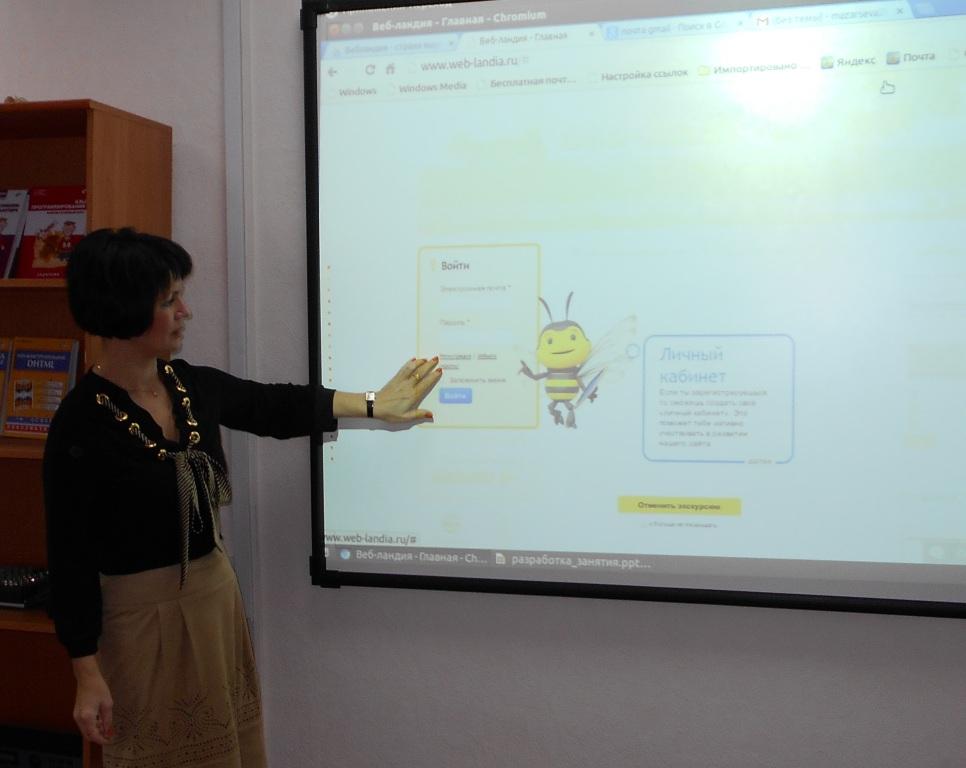 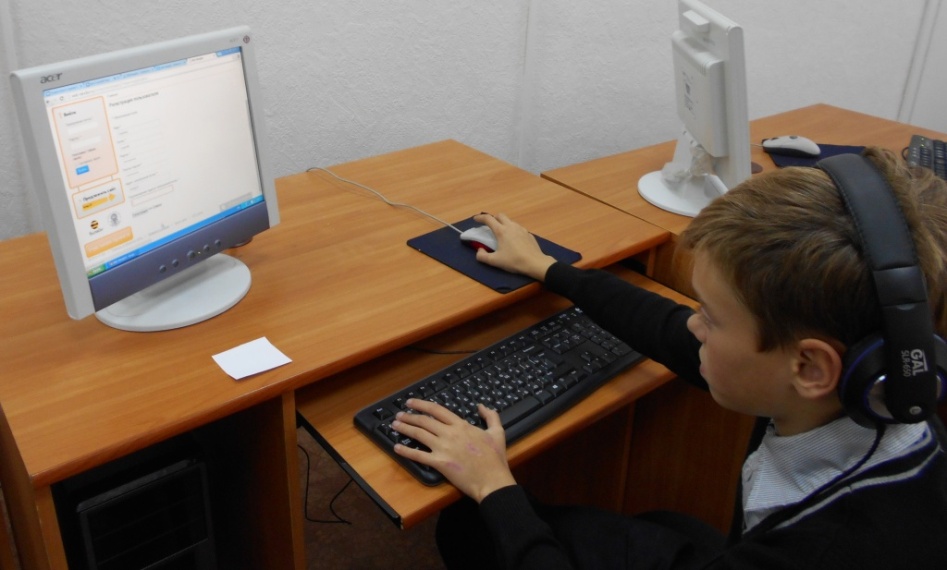 5  этап. Ребята выполняют практические задания на сайтах
http://www.web-landia.ru/ и http://future-mail.org/
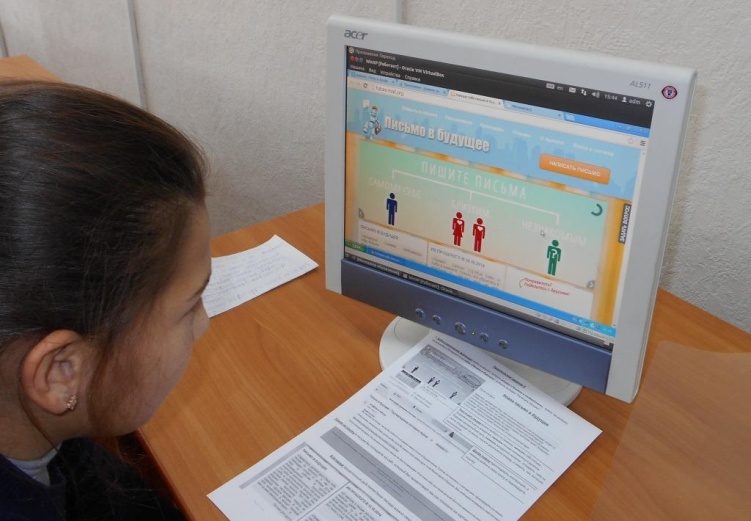 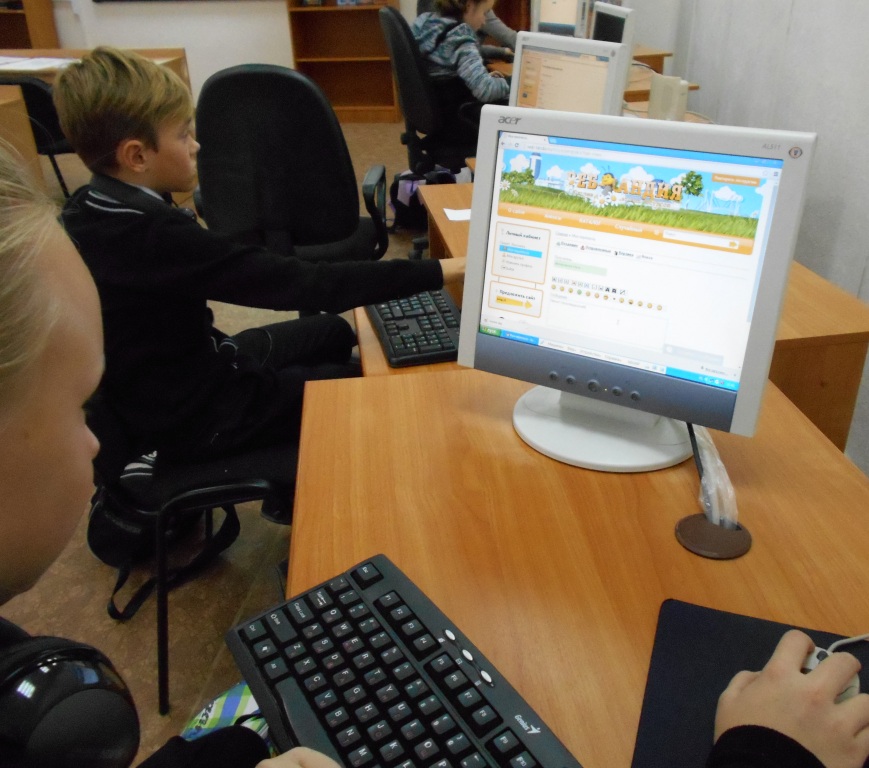 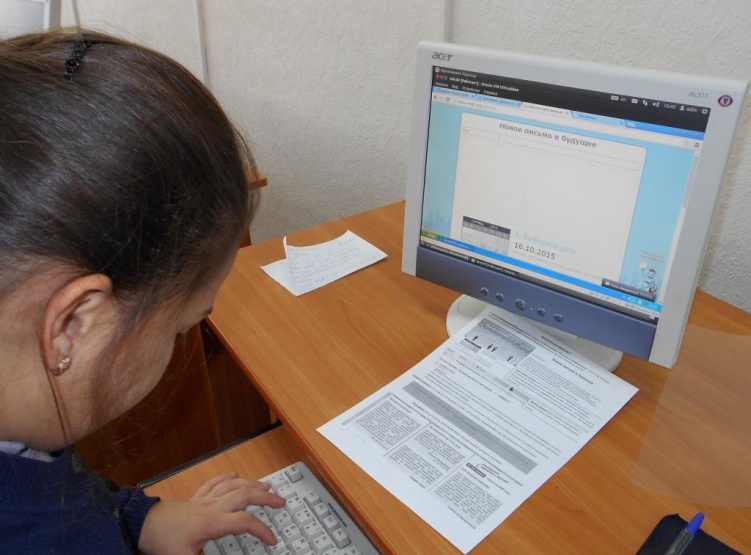 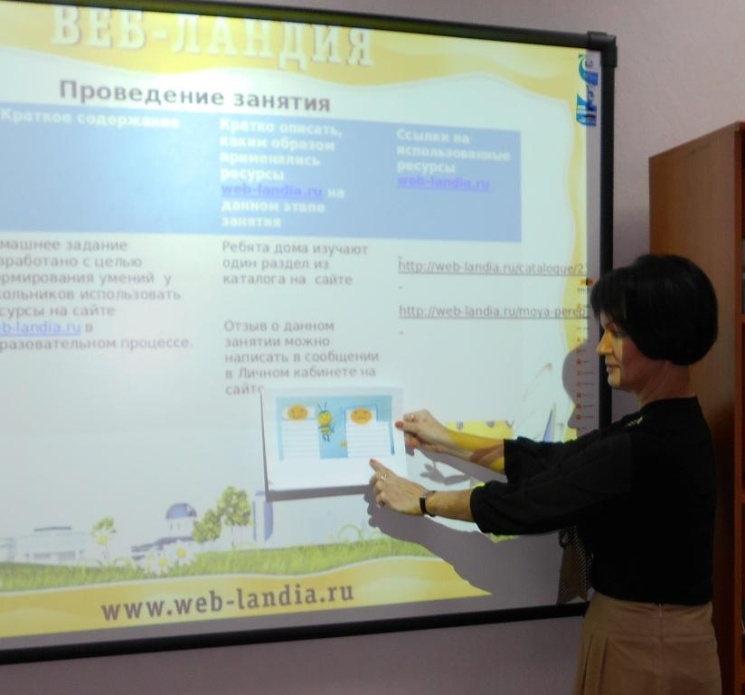 6 этап.
 Выдача домашнего задания. 
Составление отзыва о занятии.
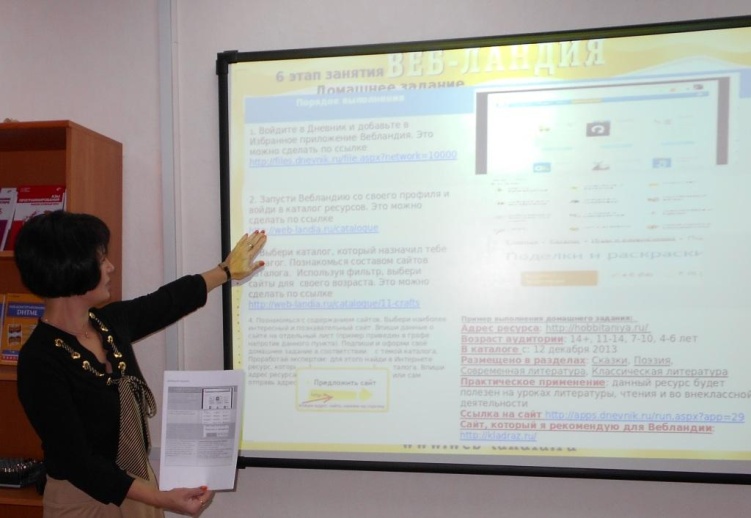 Отзывы учеников
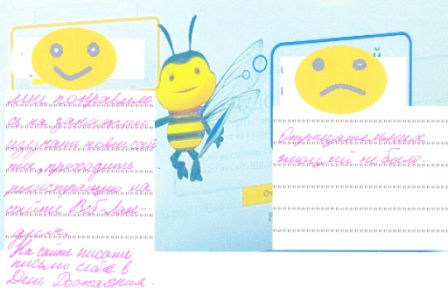 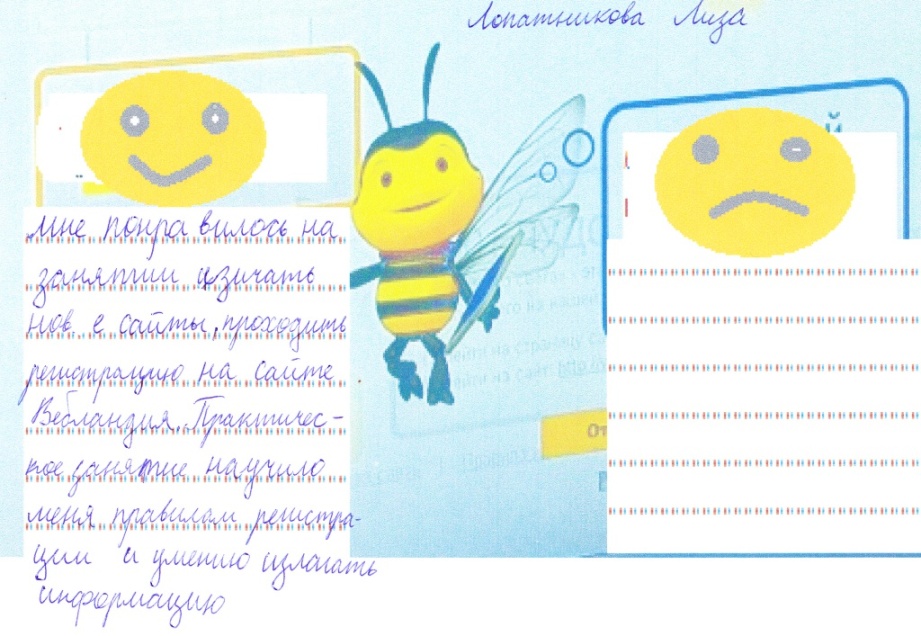 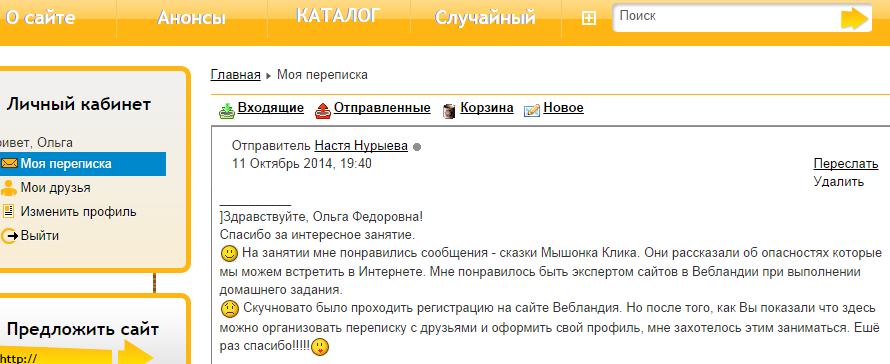 Домашнее задание
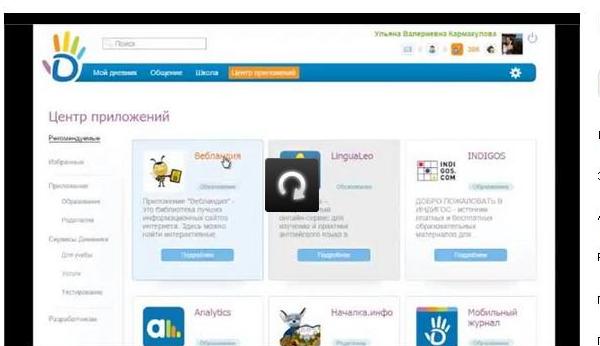 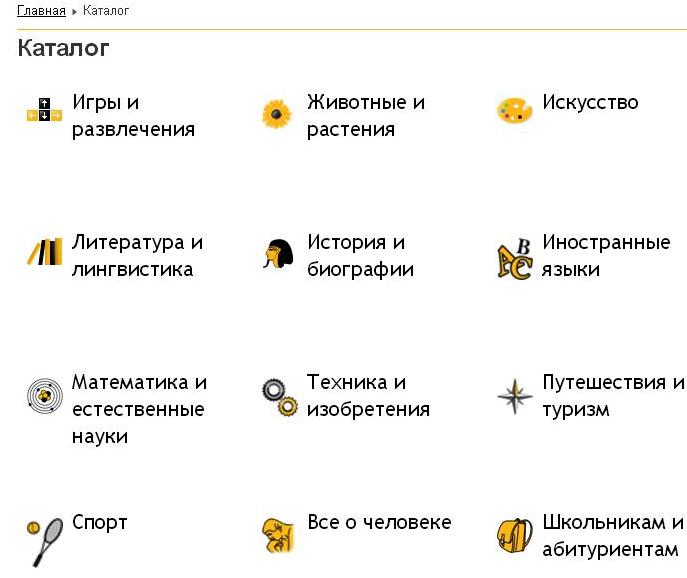 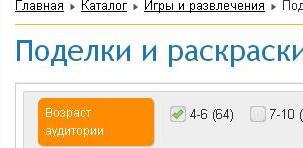 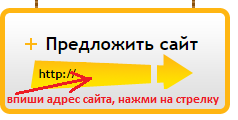 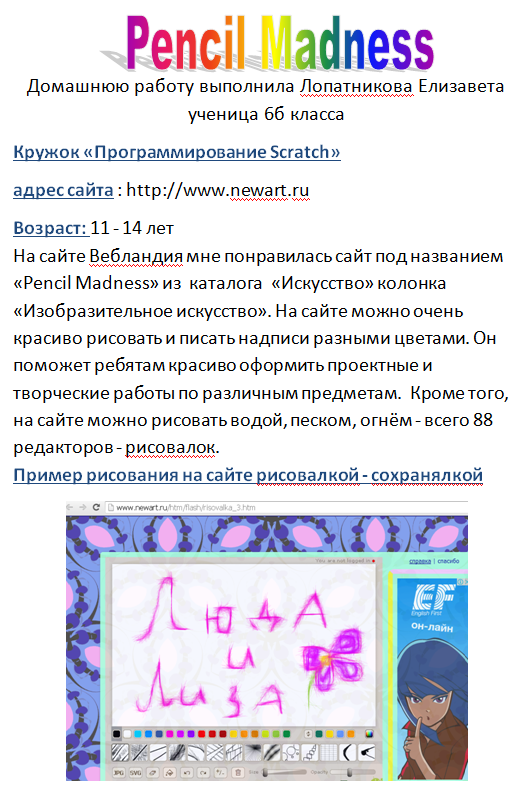 Домашнее задание выполнила Лопатникова Елизавета, она изучала сайты каталога «Искусство». Свое домашнее задание Лиза прислала мне по электронной почте.
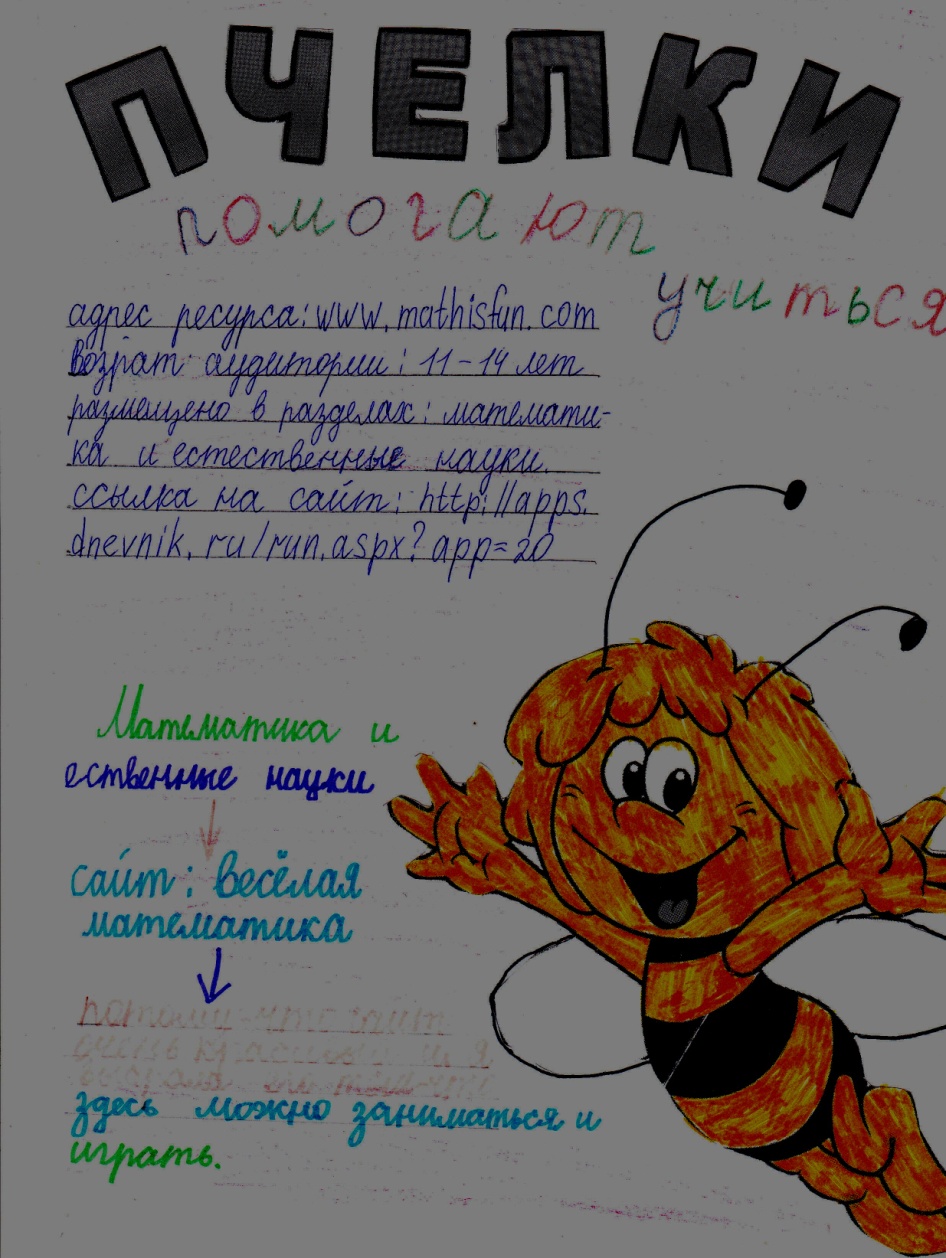 Домашнее задание выполнила Нурыева Анастасия, она изучала сайты каталога «Математика и естественные науки». Готовое домашнее задание Настя оформила творчески и эмоционально.
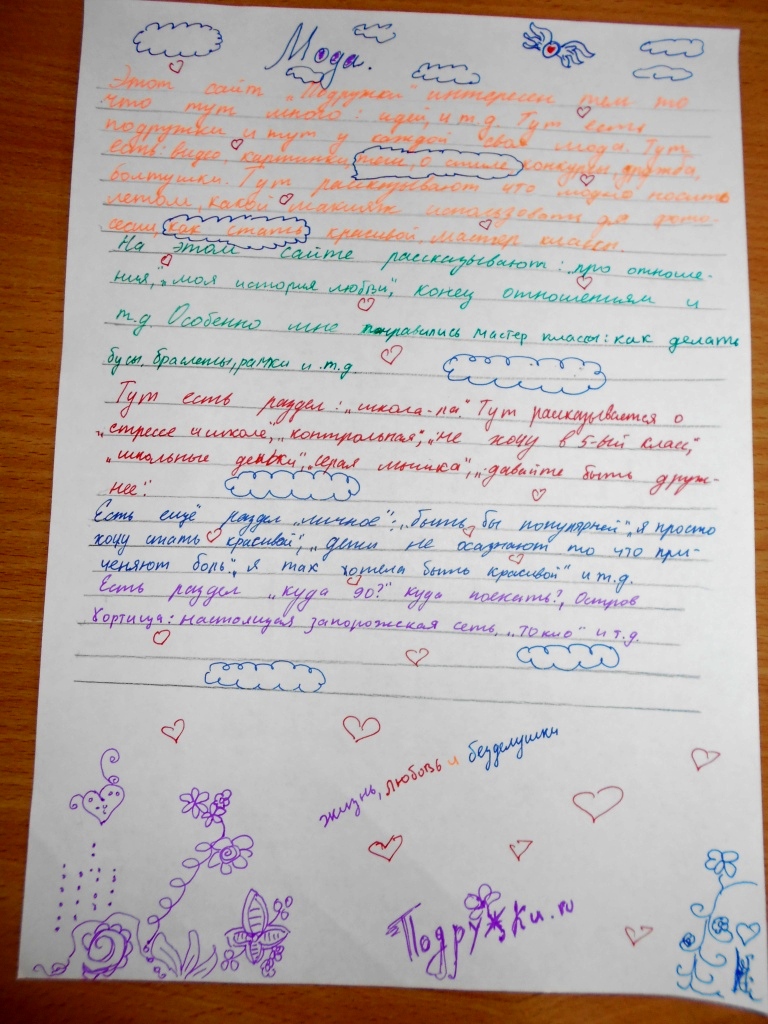 Домашнее задание выполнила Мартынова Алена, она изучала сайты каталога «Игры и развлечения» колонка «Мода», наиболее интересным она считает сайт «Подружка», ссылка на сайт http://podruzhki.ru/
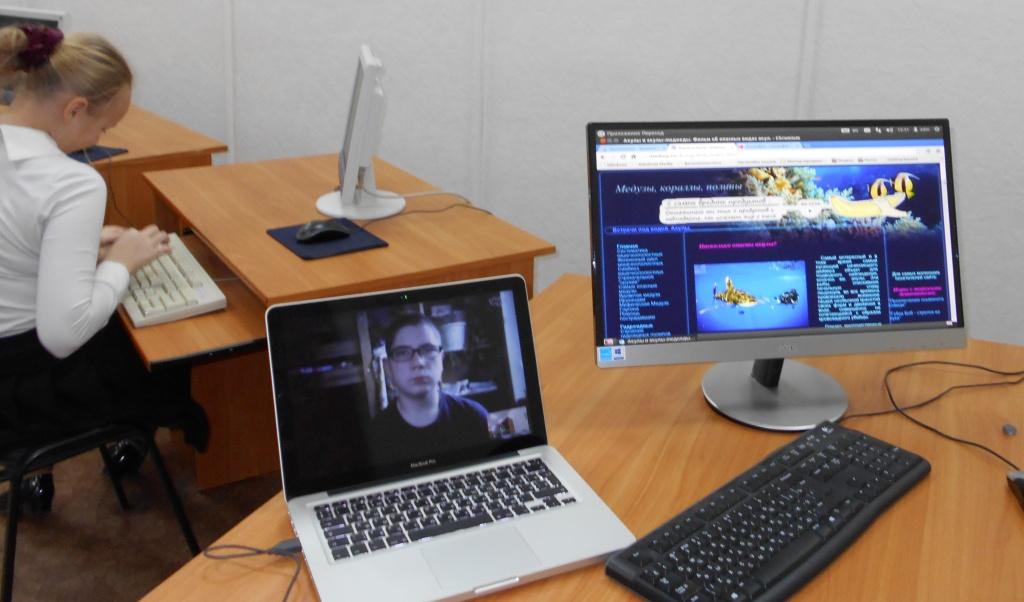 Домашнее задание выполнил Дмитриев Костя, он изучал сайты каталога «Животные и растения» колонка «Рыбы», наиболее интересным  считает сайт, в котором рассказано о жизни акул, ссылка на сайт http://medusy.ru
Отзыв педагога
Мнение педагога работе и потенциале использования web-landia.ru. Планируется ли пользоваться приложением в дальнейшей работе.
Список самых интересных сайтов   web-landia.ru, 
разработанный на основе выполненных ребятами домашних заданий
Приложение 1 
Изучить текст рассказа Пчелёнка по карточке, полученной от педагога. 
Выбрать карточку с изображение Пчелёнка в соответствии с текстом рассказа. 
Определить  главную мысль рассказа. 
Выбрать звуковое оформление к рассказу в папке «Уроки безопасного интернета» по ссылке http://networks.dnevnik.ru/network.aspx?network=1000000393007&view=files&folder=1916743 
Выступить перед ребятами от имени Пчелёнка, используя звуковое оформление,  сообщить ребятам главную мысль рассказа.
Лучшее выступление будет награждено призом.
Приложение 2 Практическое задание 2
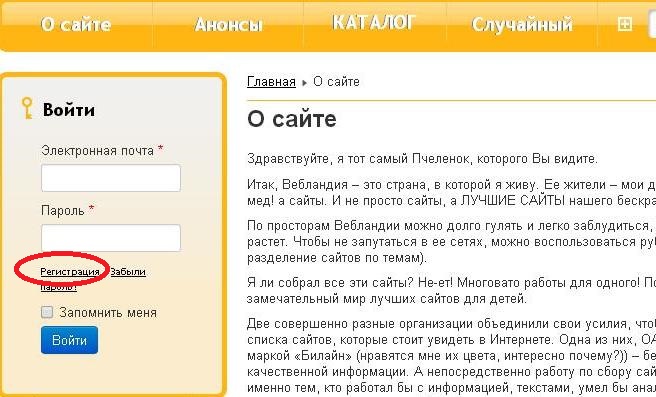 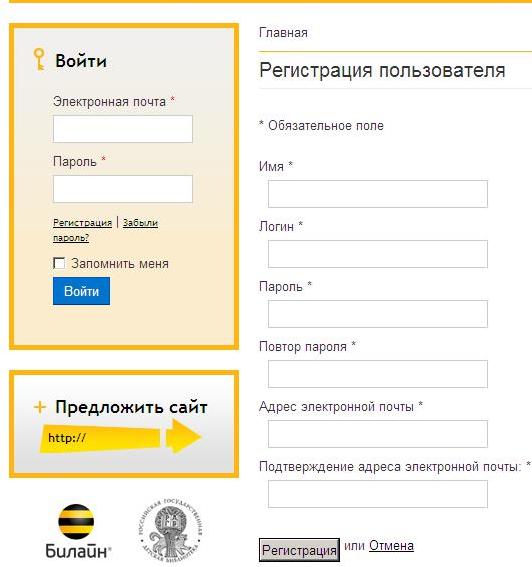 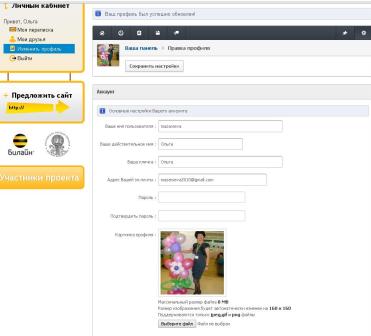 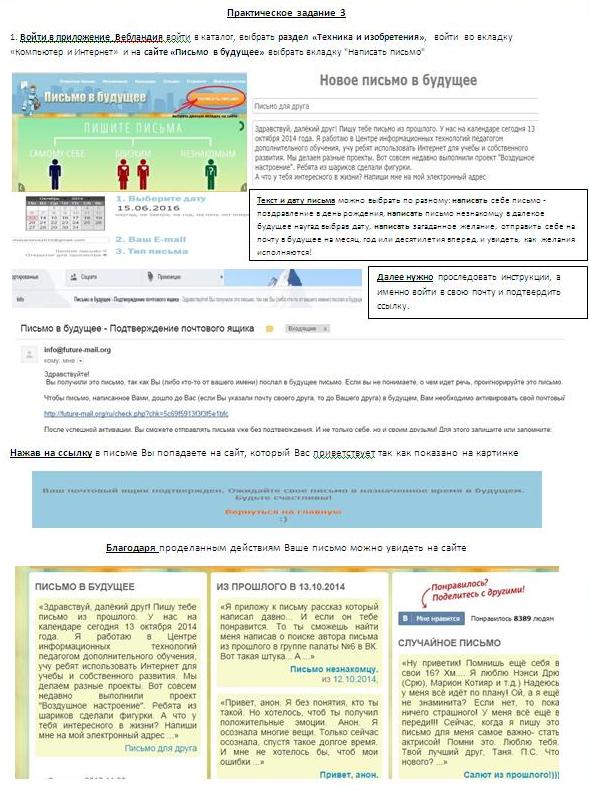 Приложение 3
Практическое задание 3